Classifying Matter
Chemistry Goal 5
Matter is classified based on its composition (what it is made of) 
All matter can be classified into 3 groups: 
Elements
Compounds
Mixtures
Elements
Pure substances that cannot be changed into simpler substances.
Elements are composed of 1 kind of atom.
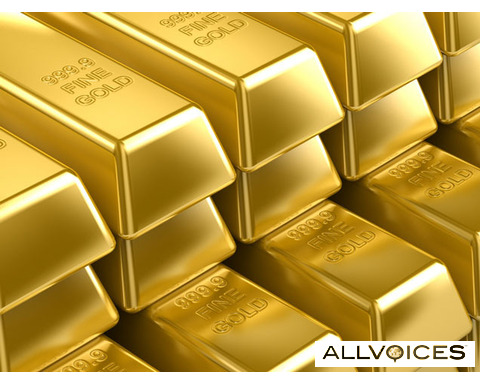 Compounds
Pure substances that are made of 2 or more types of elements that are chemically combined. 
Can only be changed into simpler substances called elements by chemical changes.
Molecule – is formed when 2 or more atoms combine. The smallest form of a compound.
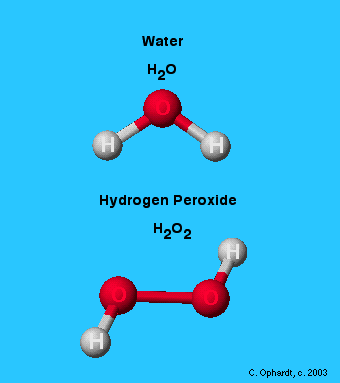 Mixtures
Made of 2 or more different substances that keep their own properties and are combined physically (mixed together) 
Can be separated by physical means: 
Filtering, Sifting, Magnetic attraction, Evaporation, Chromatography, Flotation
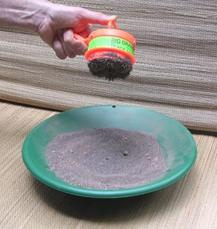 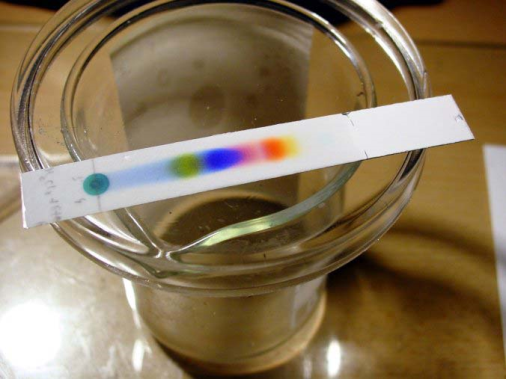 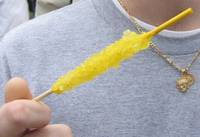 Two types of mixtures: 
Heterogeneous Mixture – not uniform through out; the component substances can be visibly distinguished. 
Example – Trail Mix


Homogenous Mixture – uniform throughout; the substances are evenly mixed and cannot be visibly distinguished. Another name for a homogenous mixture is a solution. 
Example – soda or milk
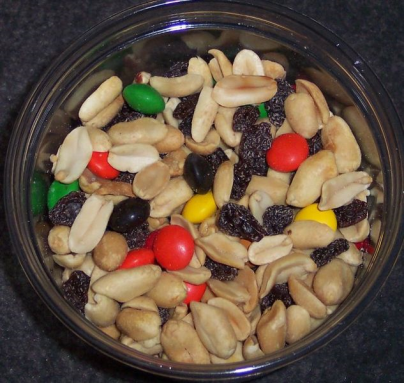 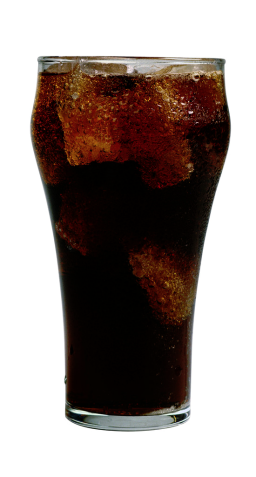 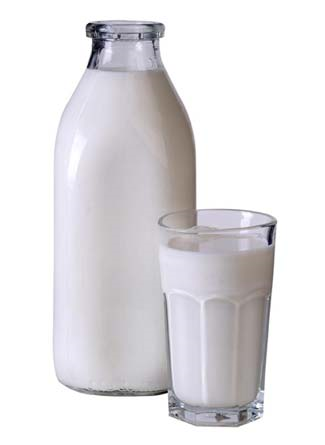 Flow Chart/Illustration of Atoms
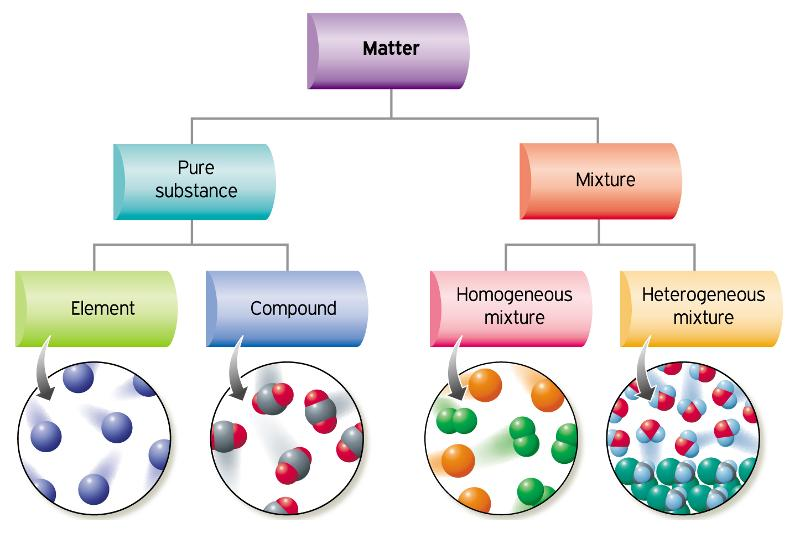